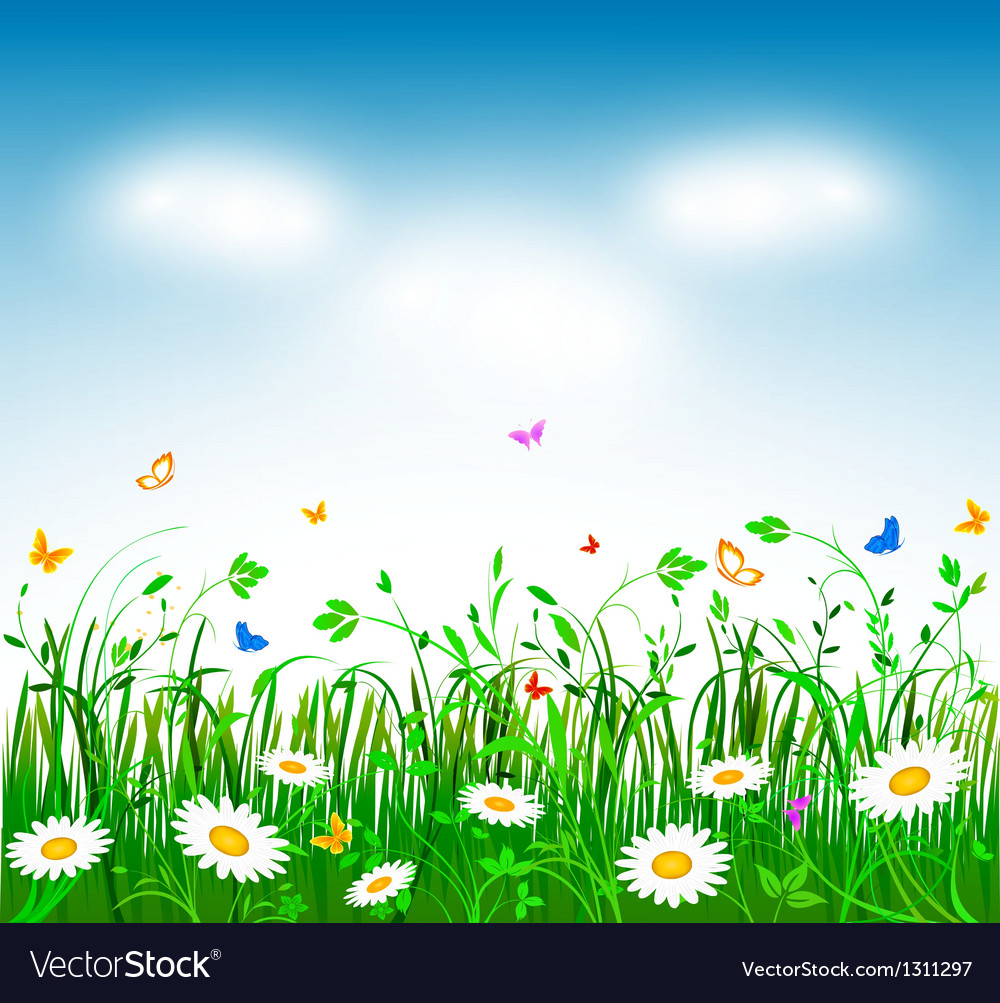 Tröôøng Tieåu hoïc
Chaøo möøng quyù thaày coâ veà döï giôø thaêm lôùp
Giaùo vieân:
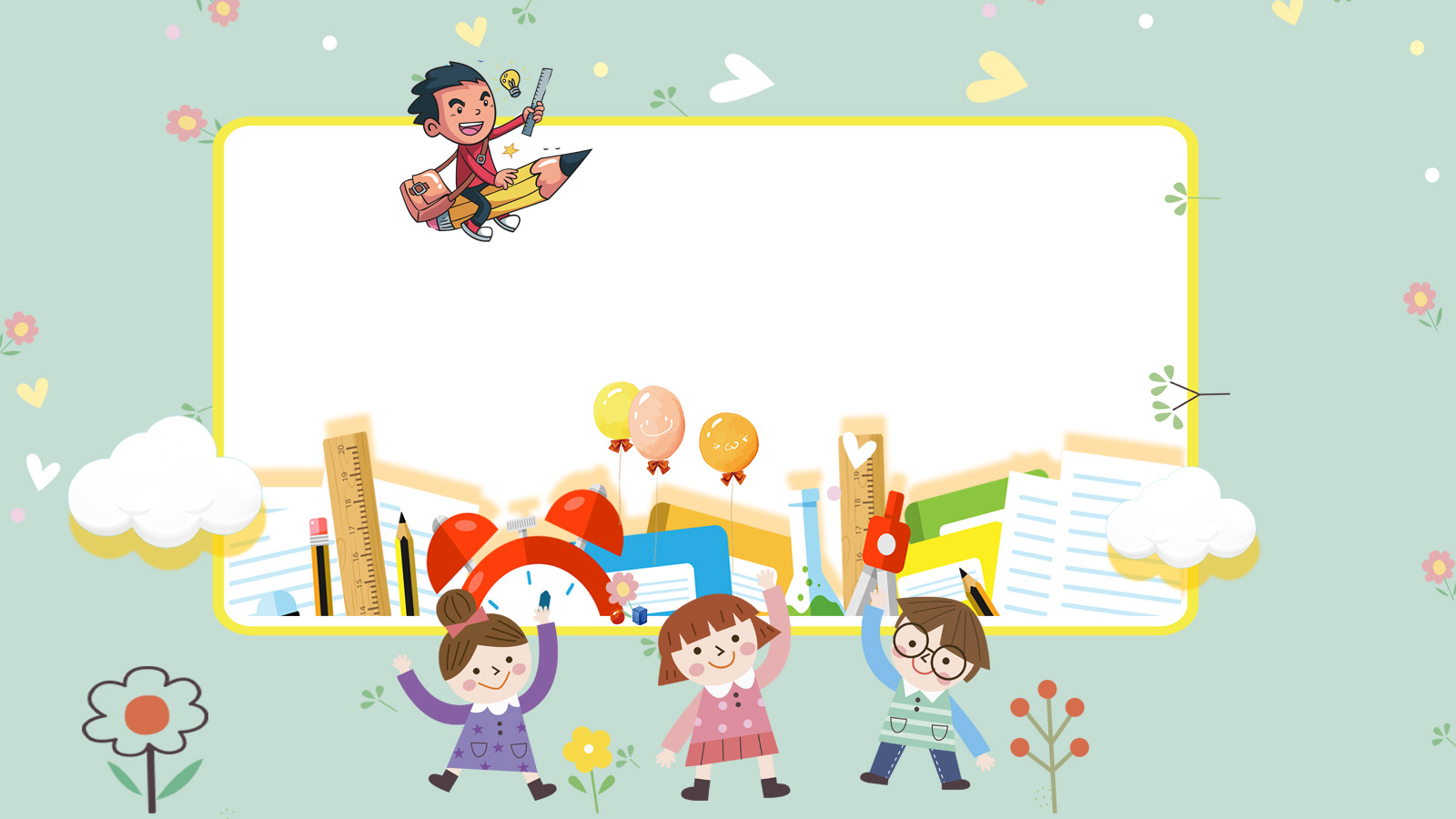 Chaøo möøng caùc con ñeán vôùi
 tieát hoïc Ñaïo ñöùc
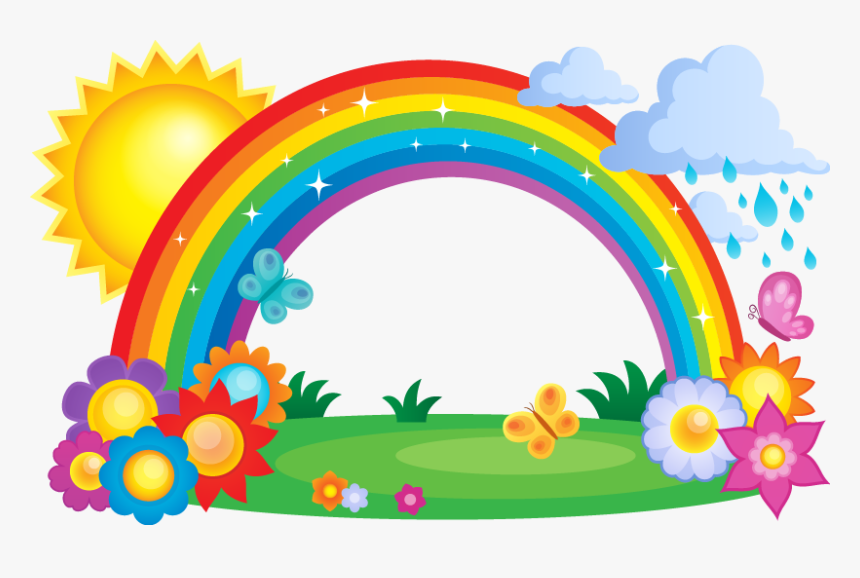 Hoa beù ngoan
[Speaker Notes: HS thảo luận nhóm đôi trong vòng 2 phút chọn tranh tương ứng với các cột Hoa bé ngoan- Bé chưa ngoan]
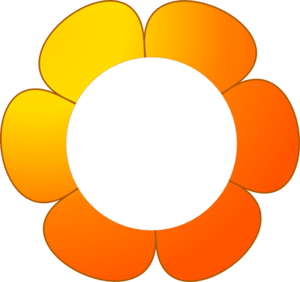 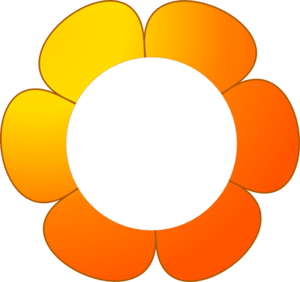 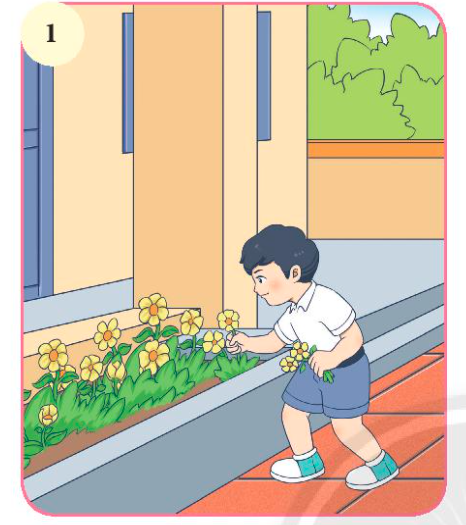 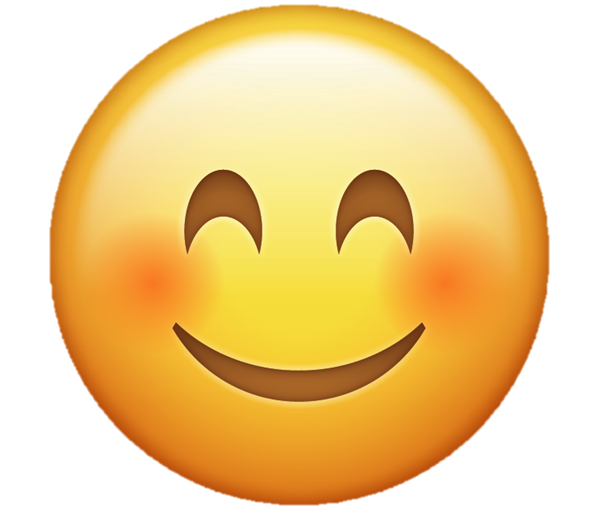 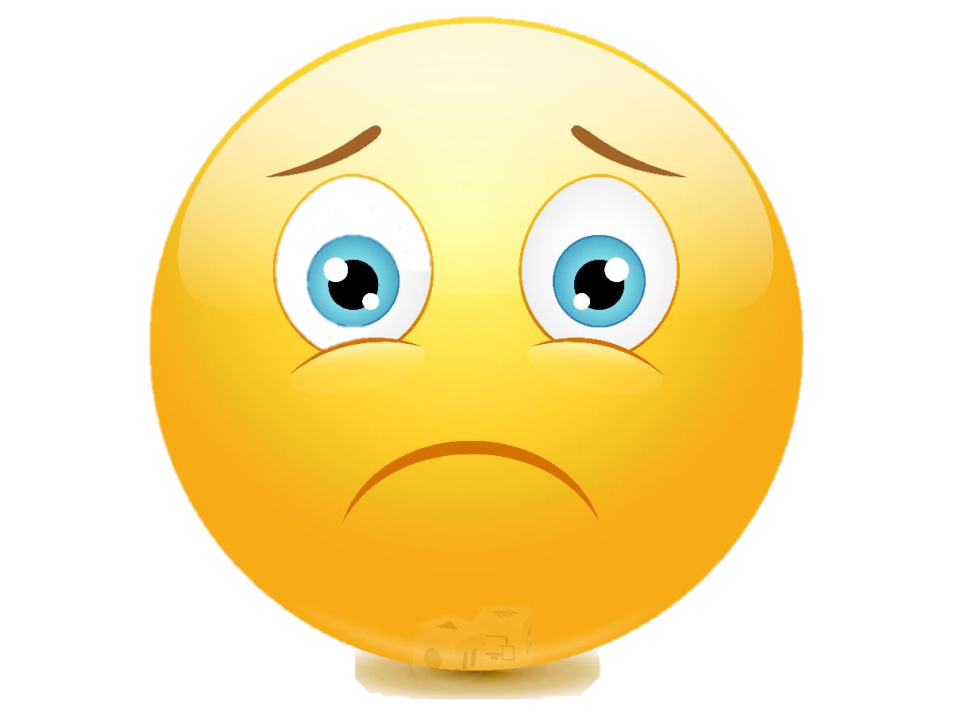 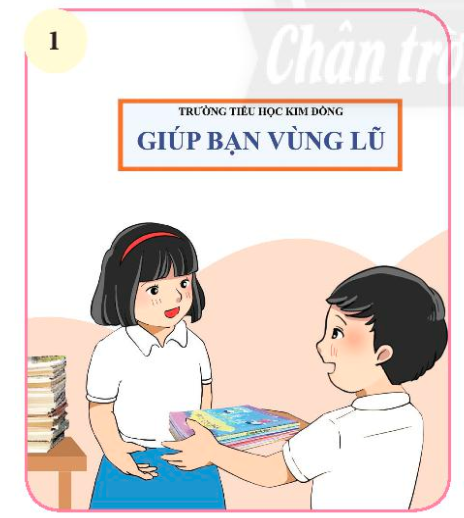 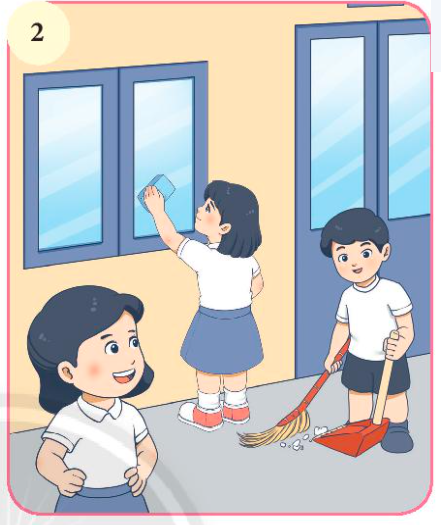 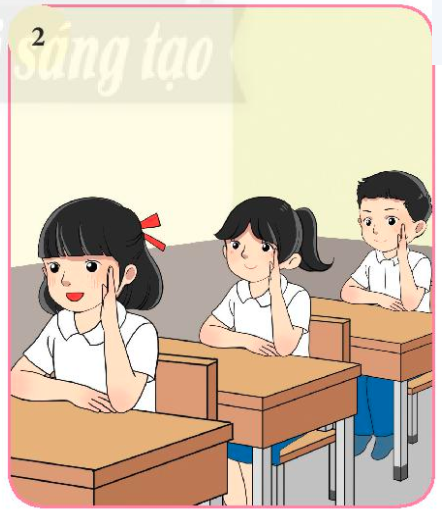 [Speaker Notes: GV bấm vào hoa mặt cười và hoa mặt buồn đáp án sẽ xuất hiện]
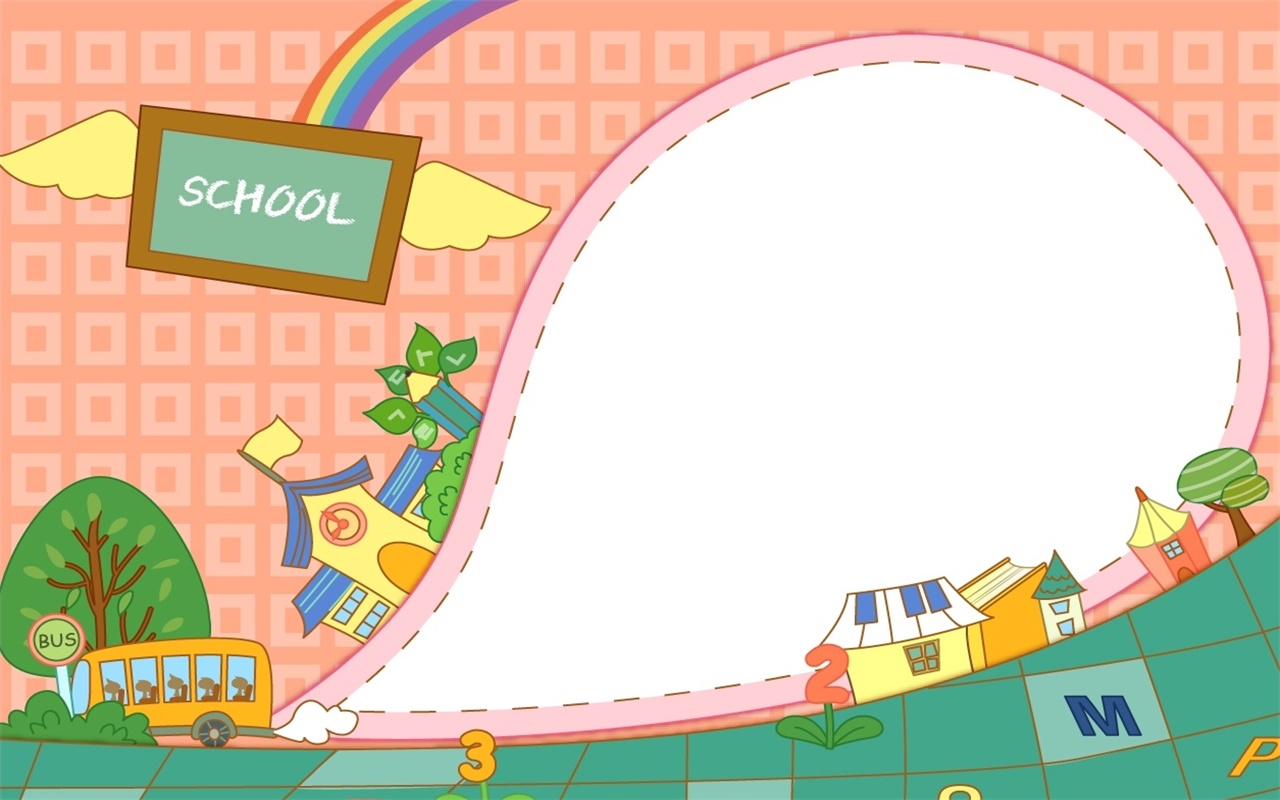 KHỞI ĐỘNG
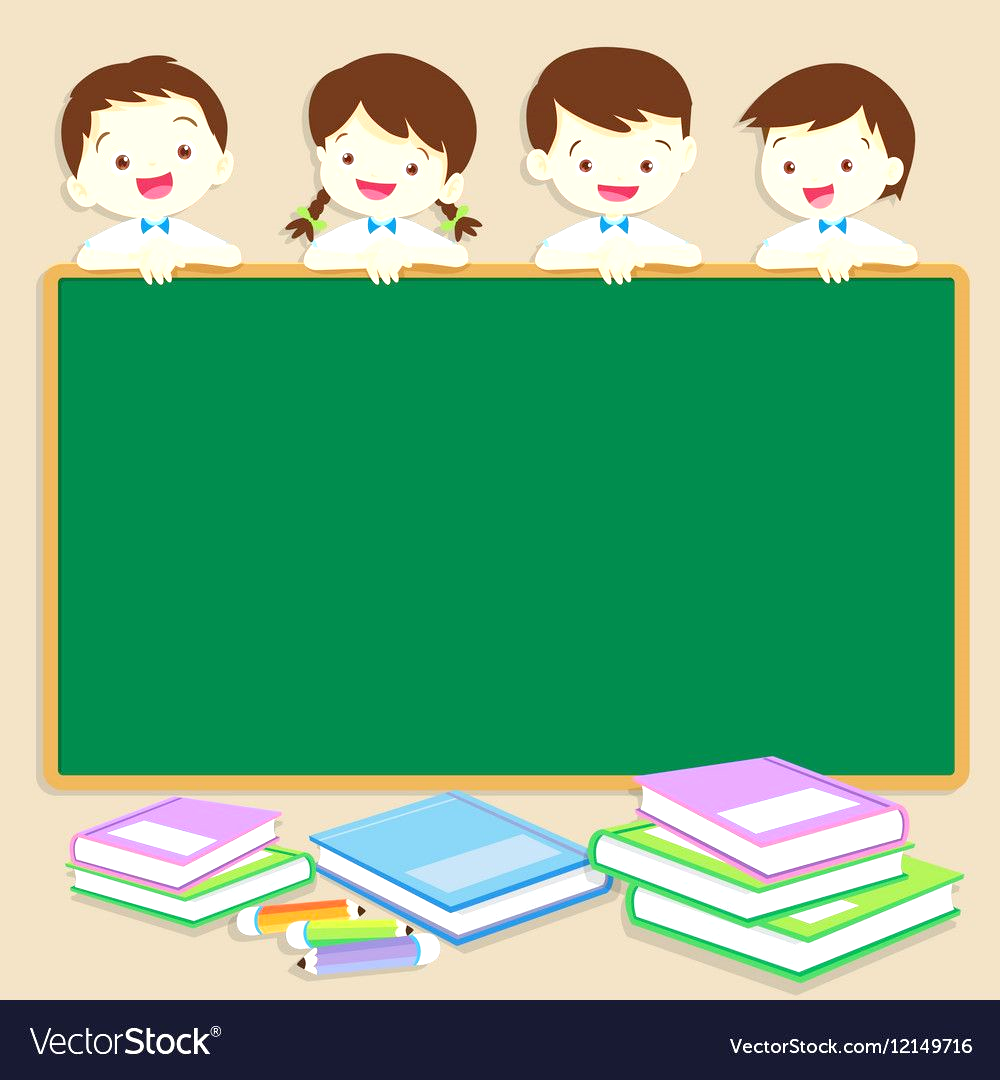 Baøi 4
Töï giaùc laøm vieäc ôû tröôøng
Tieát 2
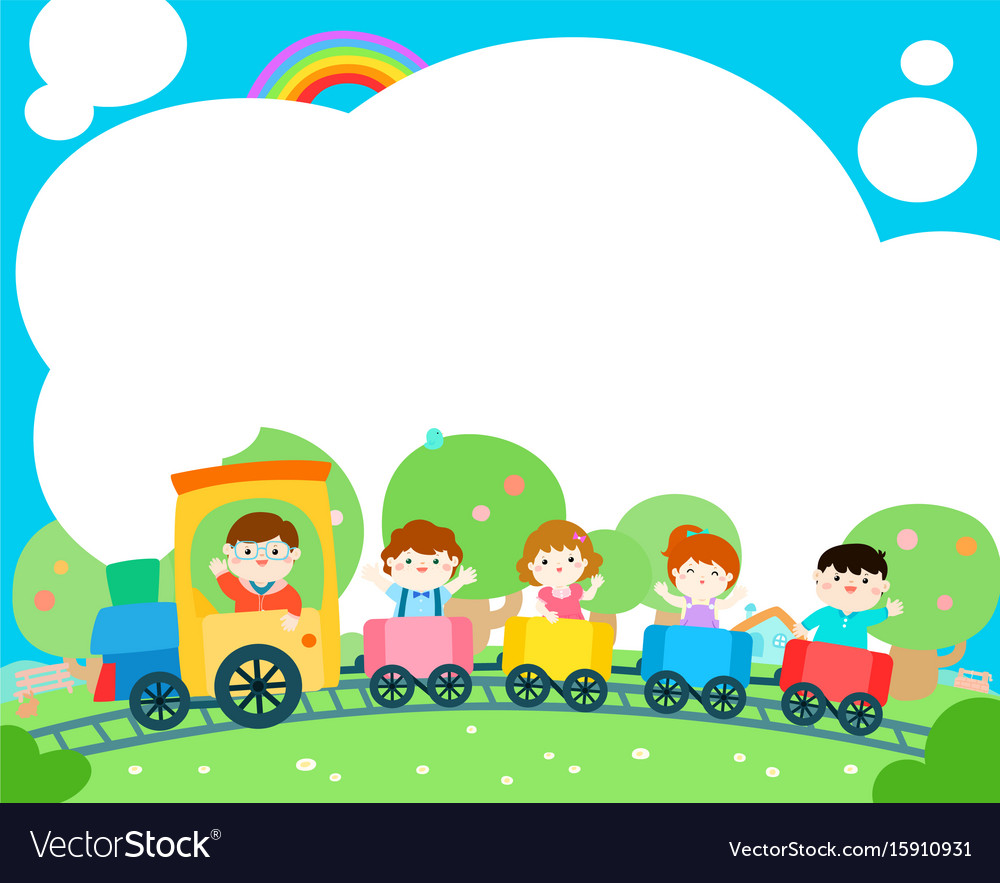 Trong tuaàn qua em ñaõ töï giaùc laøm nhöõng vieäc gì ôû tröôøng?
Luyeän taäp
Hoaït ñoäng 1
Xöû lí tình huoáng
Em seõ töï giaùc laø gì ñeå tham gia chaøo côø ñaàu tuaàn?
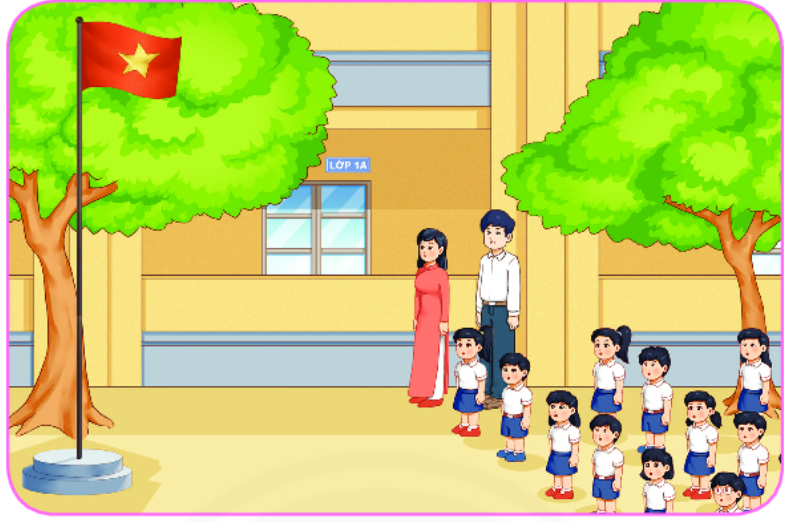 Saép gheá, choã ngoài.
Ñeáùn tröôøng ñuùng giôø quy ñònh ñeå döï leã chaøo côø.
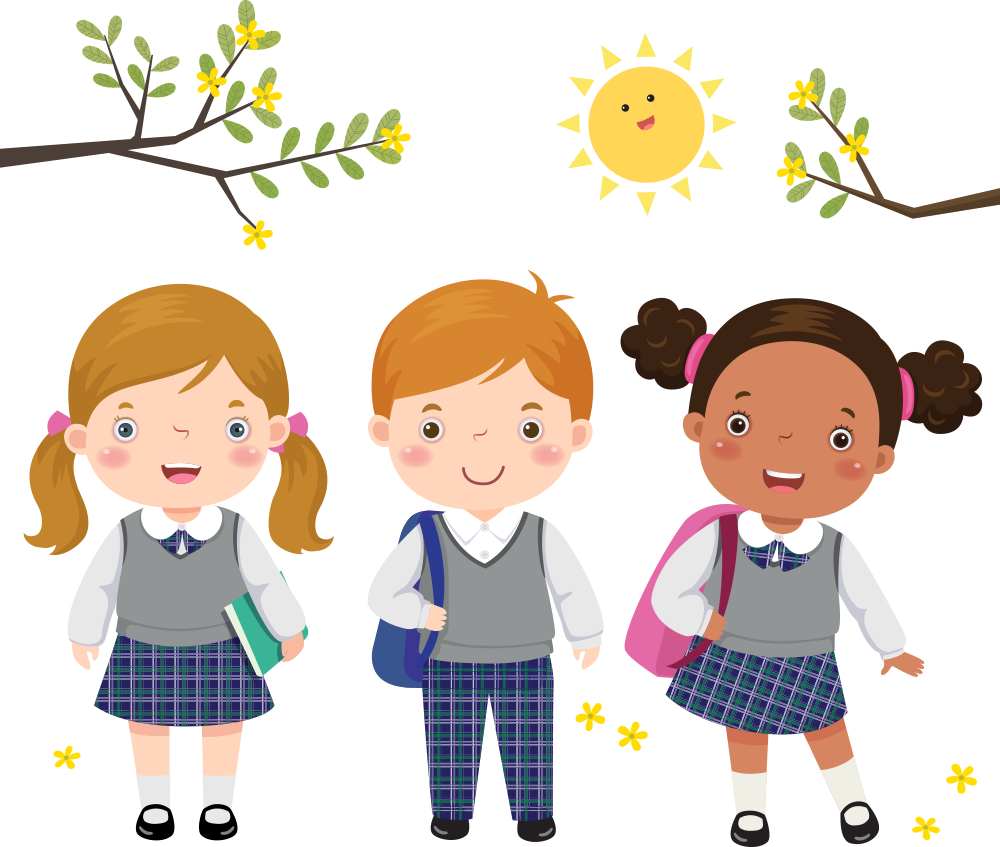 Tham gia hoaït ñoäng taäp theå, haùt Quoác ca, tö theá nghieâm.
Maëc trang phuïc ñuùng quy ñònh
Saép gheá, choã ngoài.
Laéng nghe phaùt bieåu yù kieán, daën doø cuûa caùc thaày, coâ giaùo.
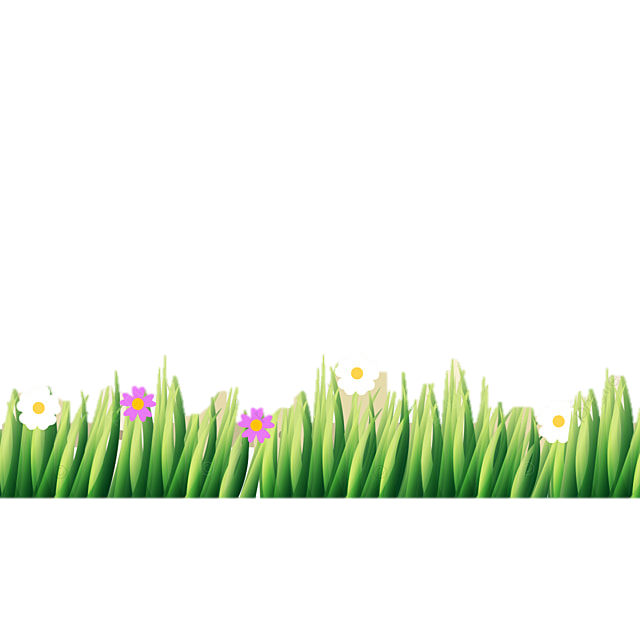 Lieân heä 
baûn thaân
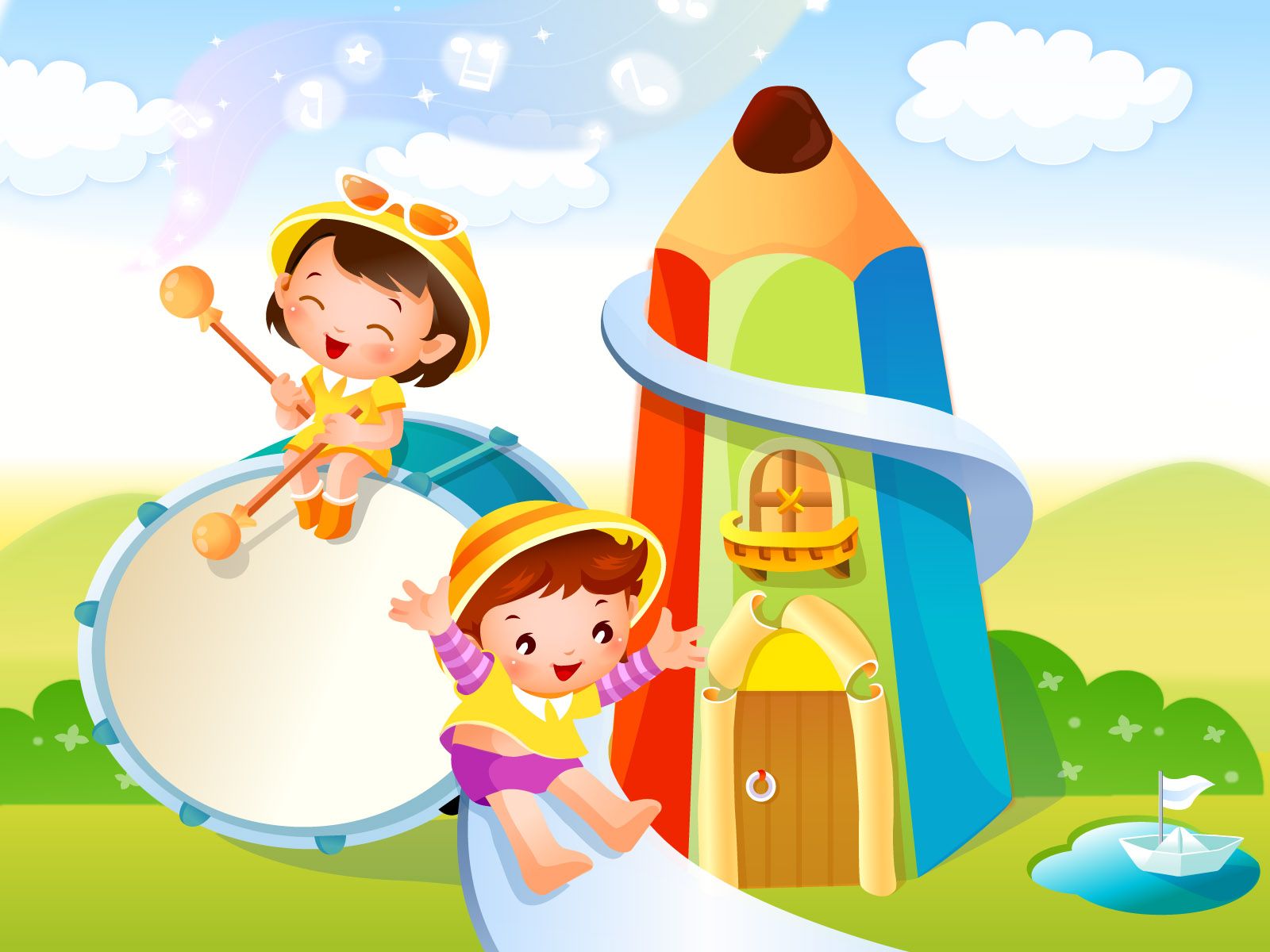 Thö giaõn
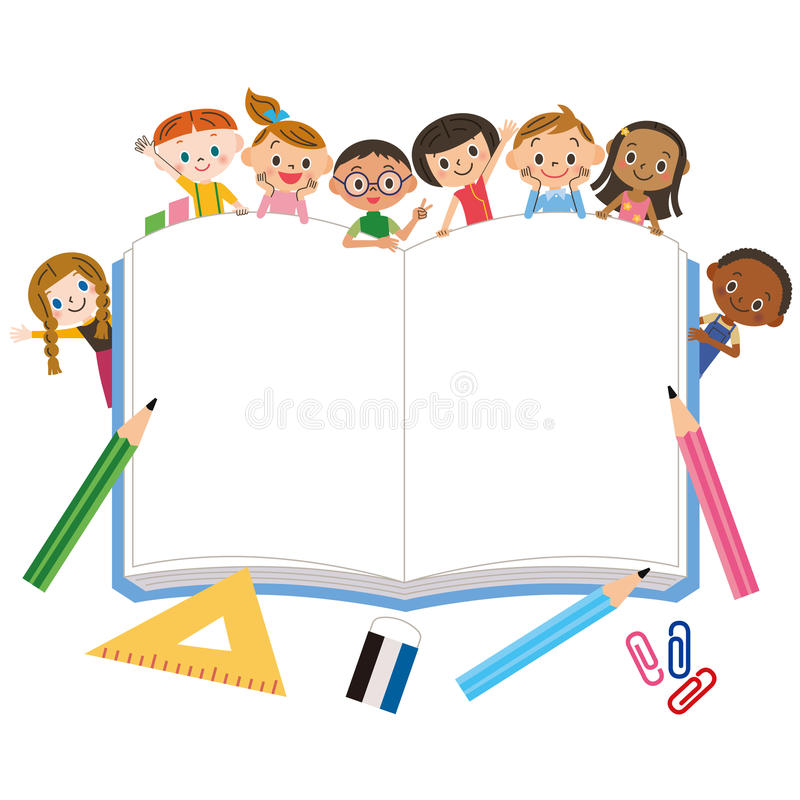 Keå laïi moät vieäc em ñaõ töï giaùc laøm ôû tröôøng vaø lôïi ích cuûa vieäc laøm ñoù.
ÔÛ tröôøng, em coøn chöa töï giaùc laøm vieäc gì? Em seõ phaán ñaáu thöïc hieän nhö theá naøo?
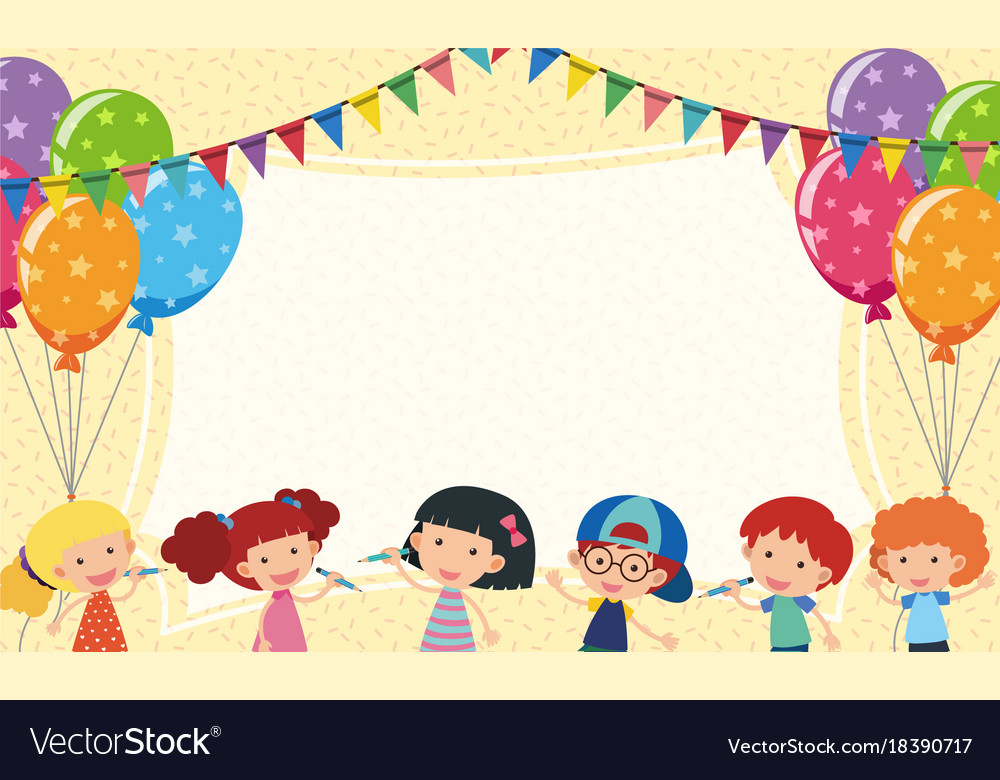 Thöïc haønh
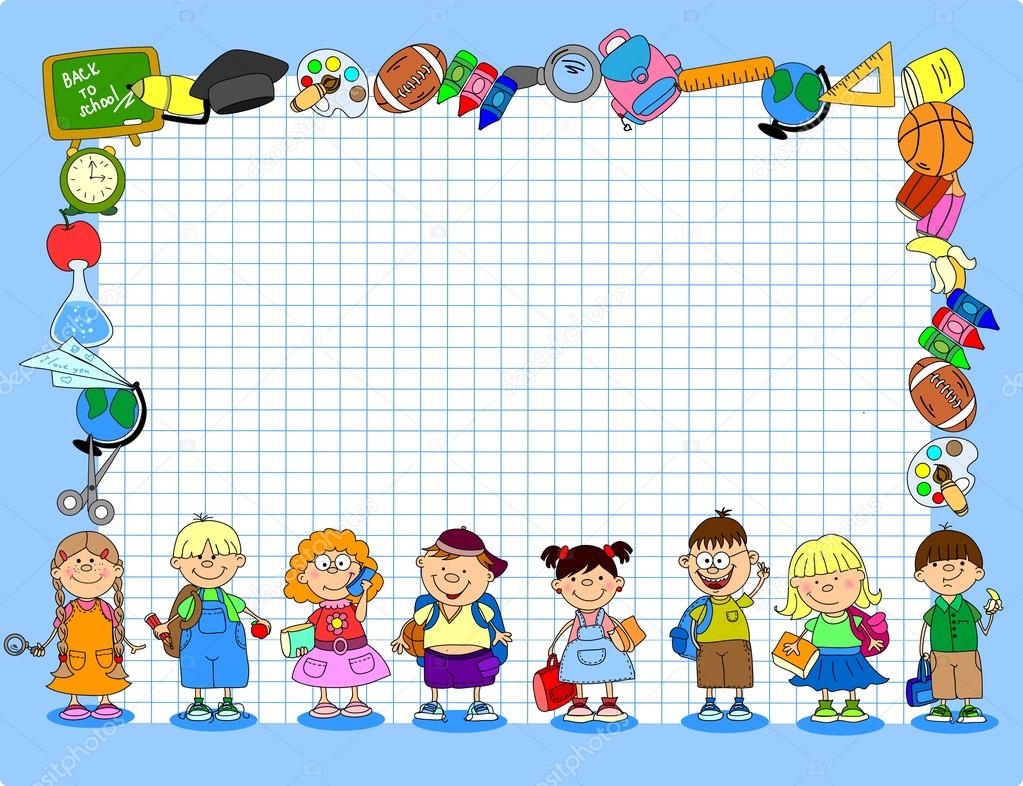 Moãi ngaøy mình ñeán lôùp
Hoïc taäp vaø vui chôi
Phaûi chuyeân caàn, töï giaùc
Môùi tieán boä baïn ôi.
Baûn quyeàn thuoäc veà Ñoà duøng daïy hoïc Sunshine.
Kính mong quyù thaày coâ khoâng share vaøo caùc nhoùm.
Caûm ôn!!
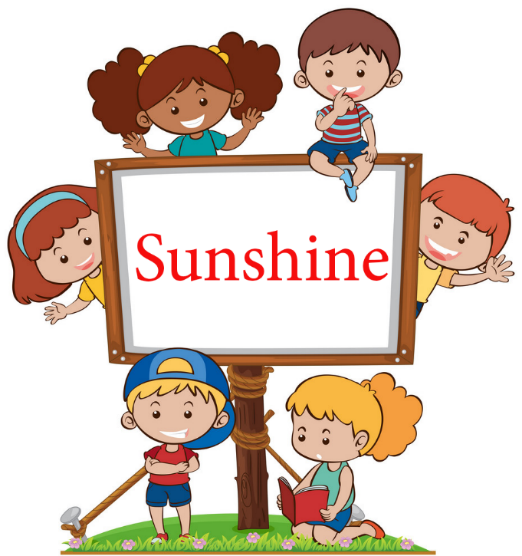